Aggregate Analysis In A CubeSat Centrifuge: A Study Of Primary Accretion
Sarah Smallwood

Faculty Mentor: Erik Asphaug, School of Earth and Space Exploration 
Graduate Student Mentor: Elizabeth Dyer

SpaceTREx Laboratory, Arizona State University

Arizona Space Grant Consortium Symposium
April 18, 2015
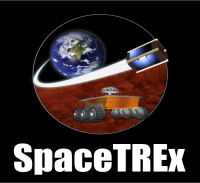 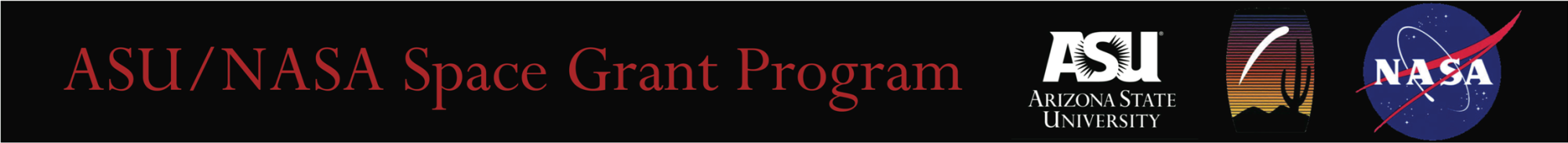 Presentation Outline
The Conception of AOSAT
Initial Approach
Results
Project Evolution
Conclusion
Future Work
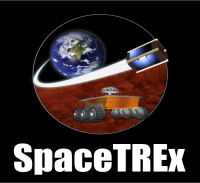 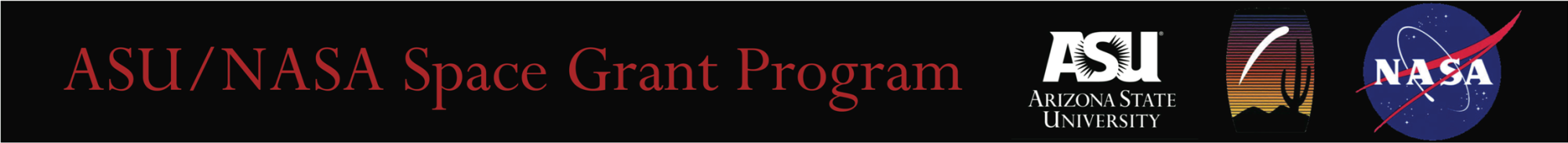 The Conception of AOSAT
Initial Motivation: gain a deeper understanding of primary accretion
Initial Objectives: use a low-cost platform to perform isolated dust coagulation experiments
Initial Challenges: grain size
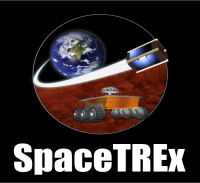 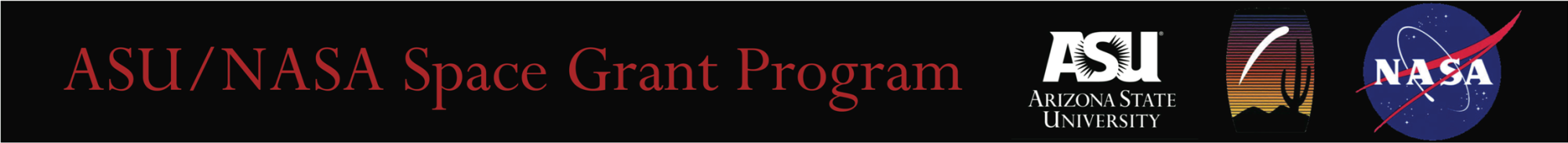 Initial Approach
Simulate primary accretion by revolving CubeSat containing pulverized chondritic meteorite fragments within an isolated chamber
Image the resulting grain coagulation and run the data through the optical flow code 
Utilize flow algorithm to reduce data downlink costs
Imaging Methods & Simulations
Sample Image 1	             Sample Image 2
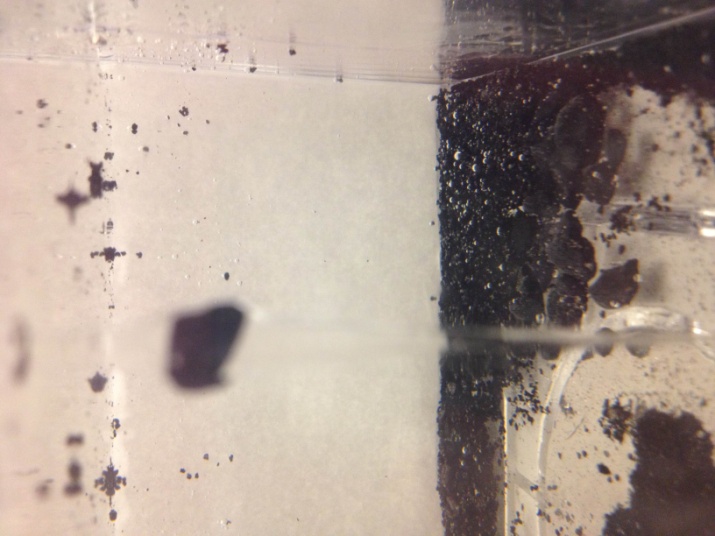 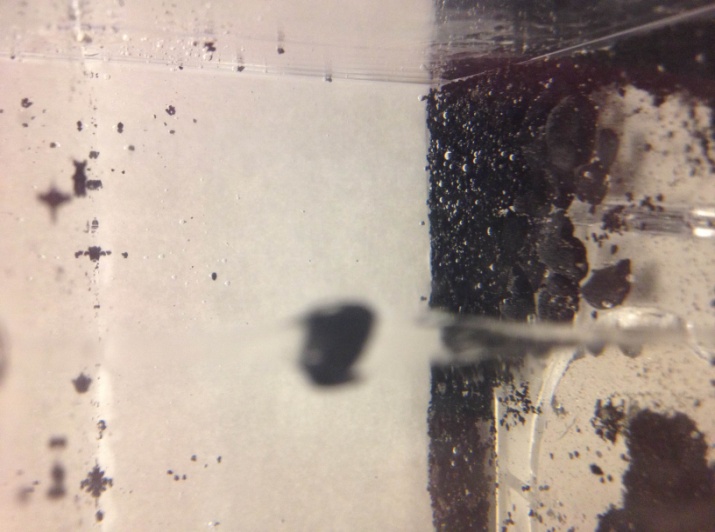 Sample Image(s) 1 and 2: progression of a grain falling through liquid medium, 2 seconds apart
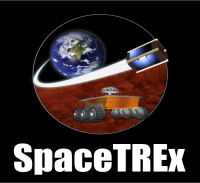 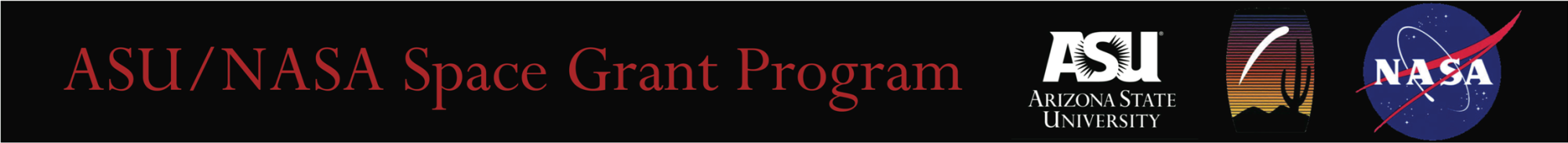 Results
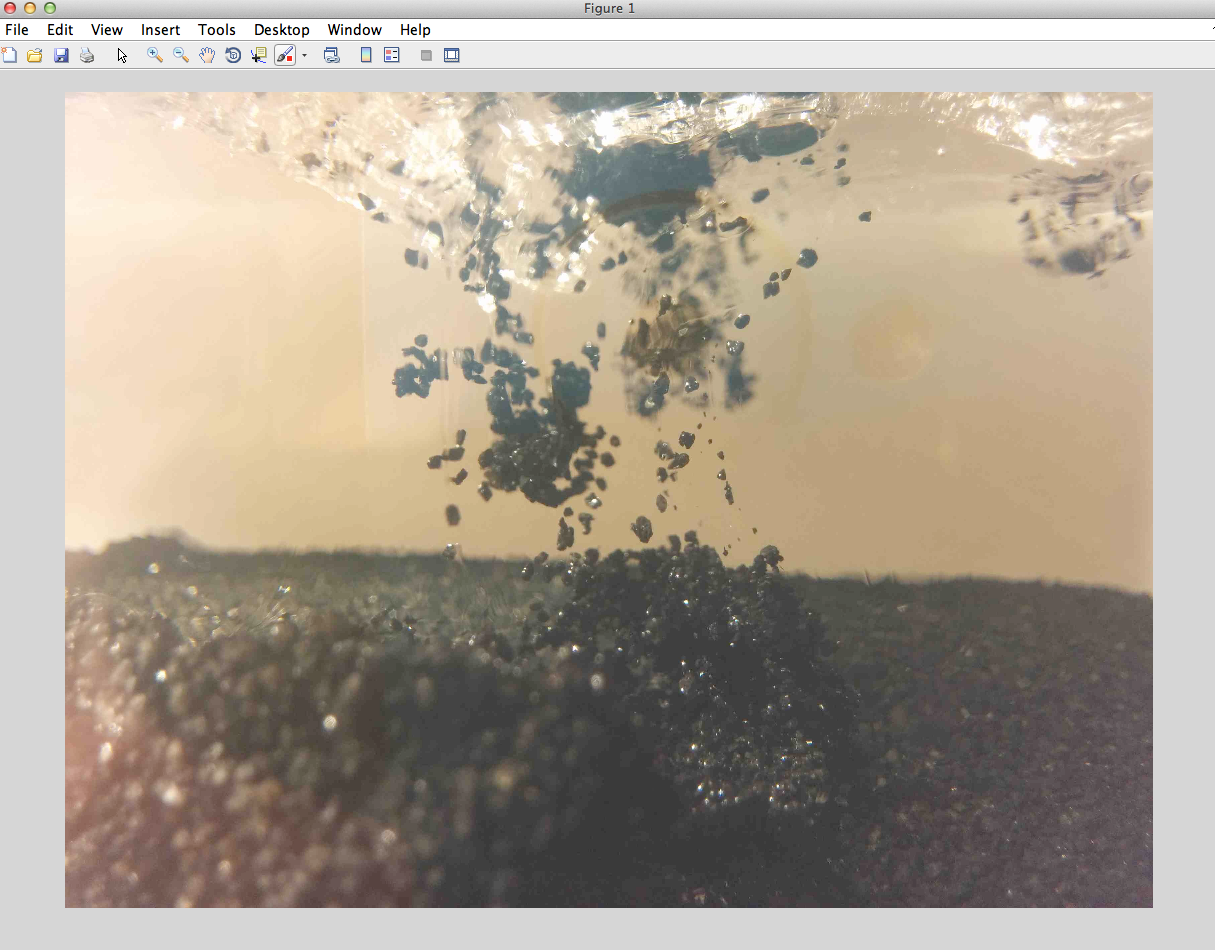 Single image of gravel flow from corn-syrup particle test
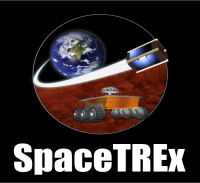 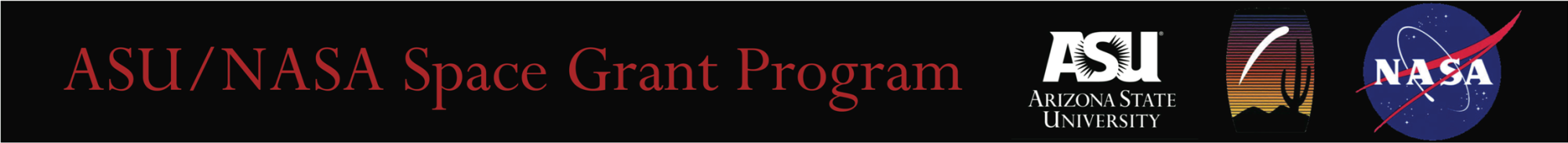 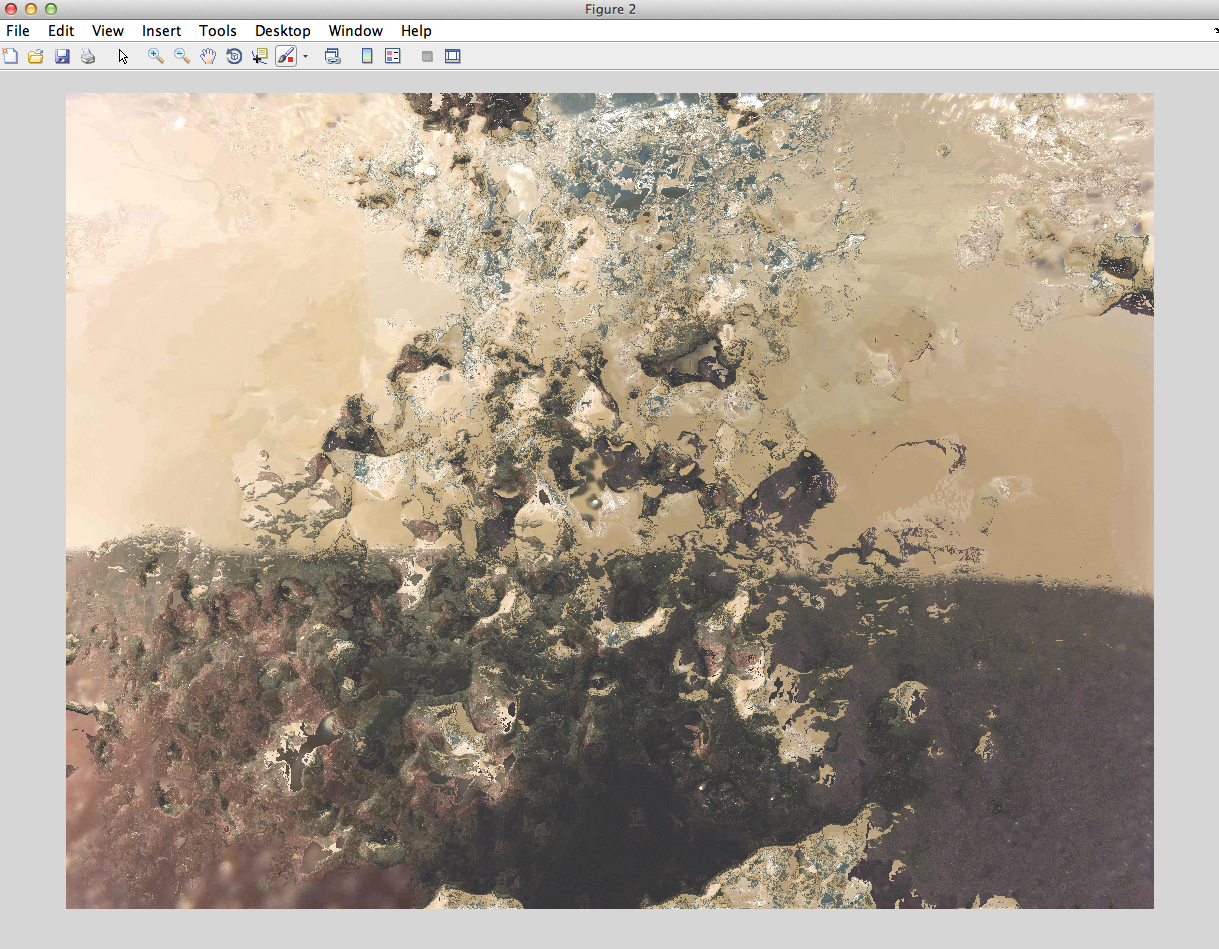 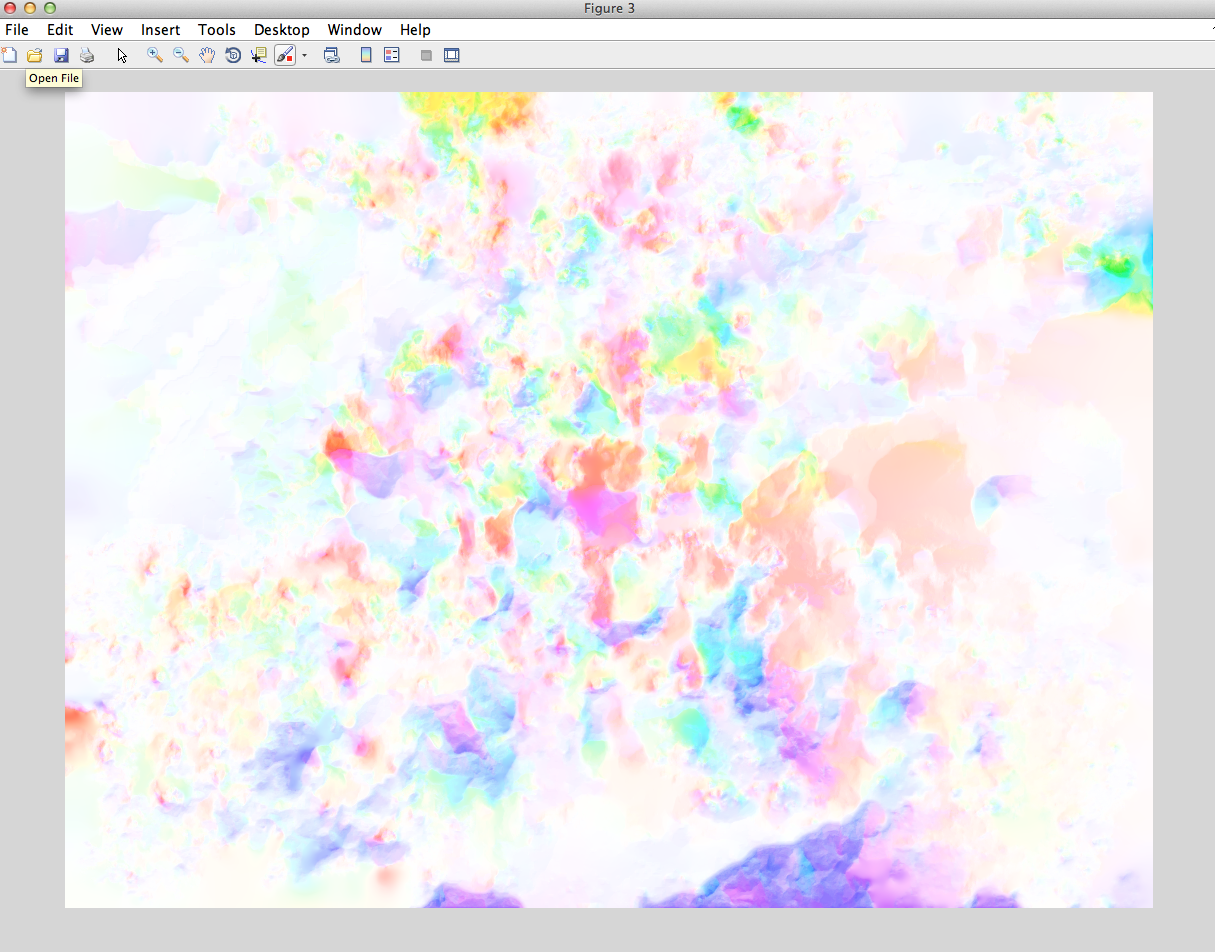 Image 1a: single image from test, run through code with additional image, 6 seconds apart
Image 1b: after particle disruption, yielded flow field in the downward direction
Image 1c: flow field and particles of interest colorized
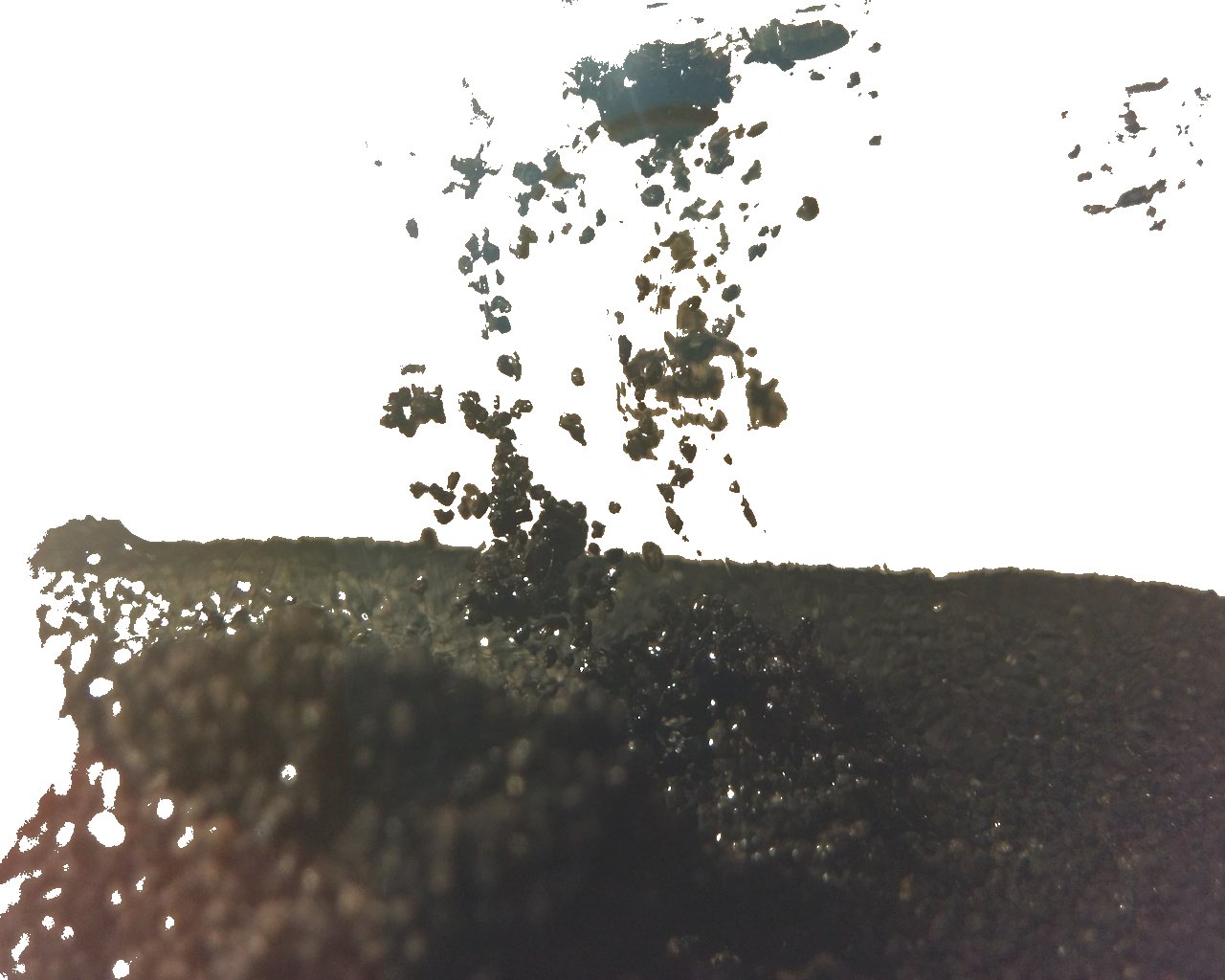 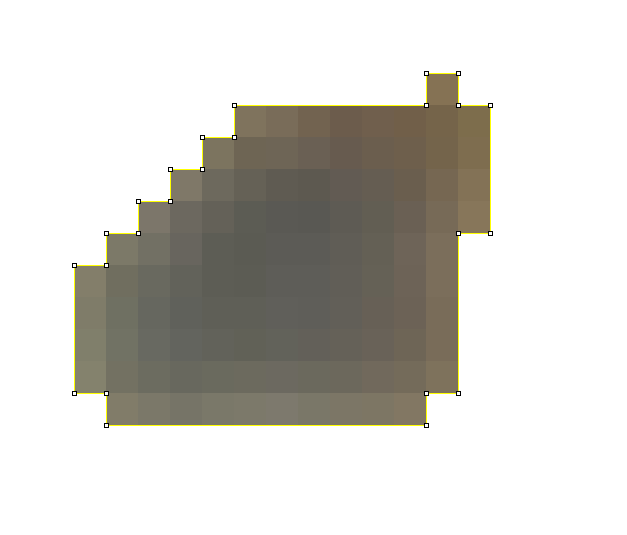 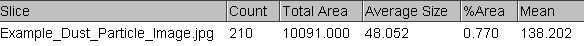 mm = (pixel count*25.4 mm in an in.)
                                DPI
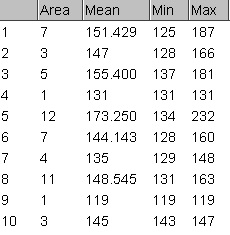 Figures 3a, 3b: Data collection in ImageJ
Image 2a: single image above with background changed to white to isolate pixel neighborhood
Image 2b: single particle isolated from previous image for pixel counting
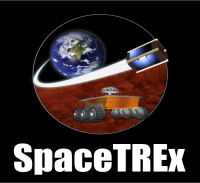 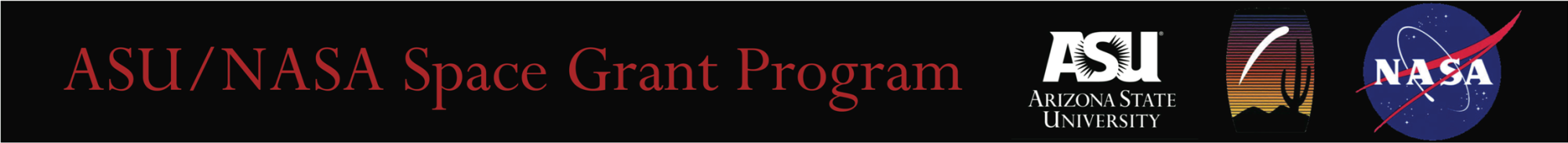 Project Evolution
Merit and Feasibility Review: 
Micron size grains too small
New science objectives: 
Transition from aggregate analysis to asteroid surface analysis
Replace meteorite fragments with 3D printed colored polyhedra
Reduce size from two chambers to one
NASA ELaNa proposal was accepted
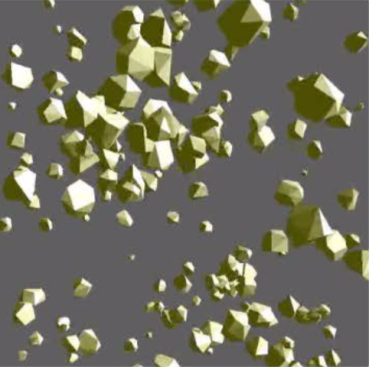 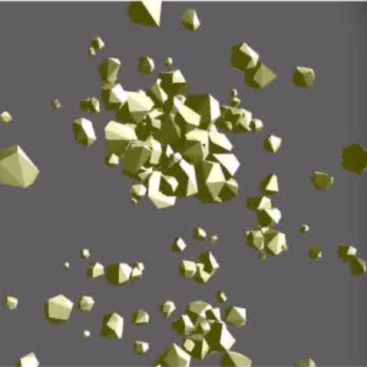 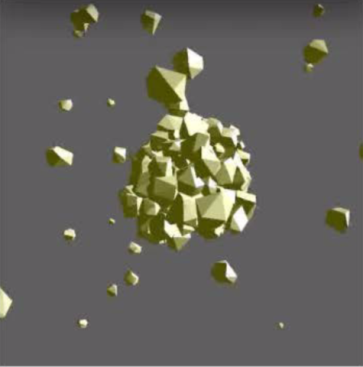 Figure 4: timesteps from a ruble-accretion simulation using polyhedral rubble pile elements
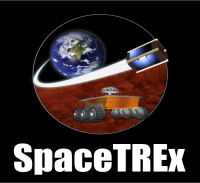 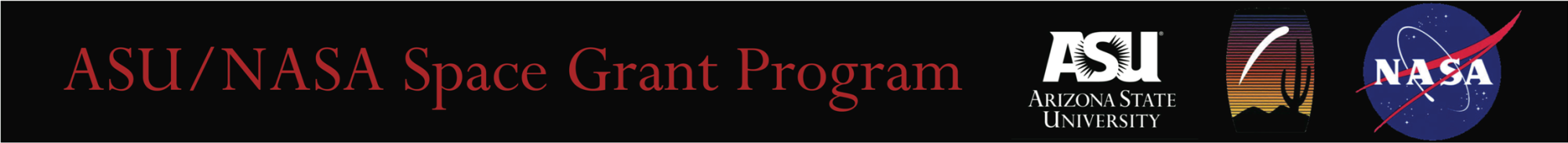 Conclusions
Evolution of a research project: objectives change over time due to feasibility and opportunity
Theoretical stages can last months before building and data collection begins
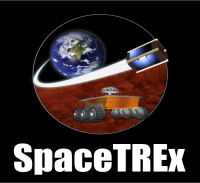 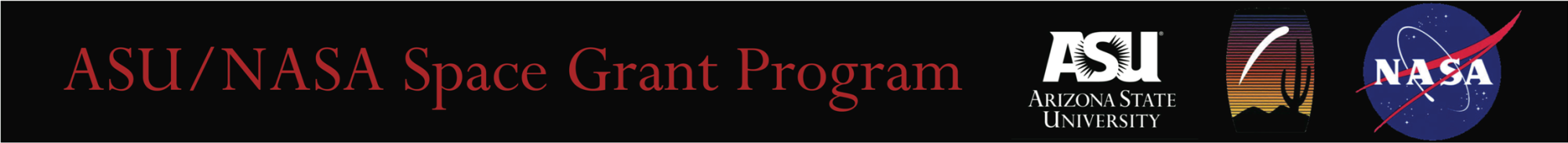 Future Work
Imaging will continue 
New science objective, new materials
New methods: current flow code is no longer needed
Transition from theoretical stage to building stage has officially begun
Preliminary Design Report due in June
AOSAT must be turned into NASA in August 2016
Launch will take place in November 2016
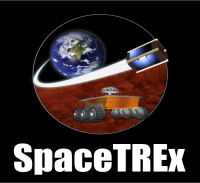 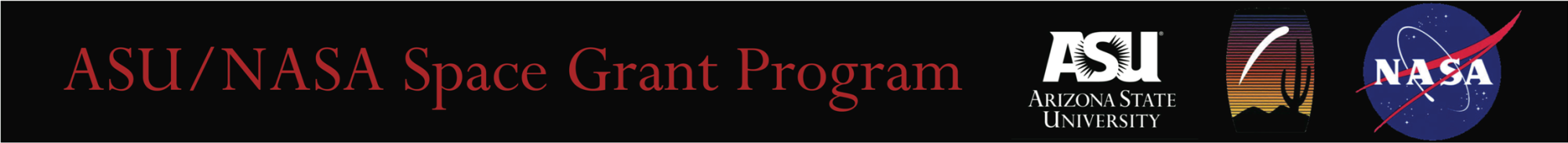 References & Acknowledgments
Thank you to Dr. Erik Asphaug, Elizabeth Dyer, Dr. Jekan Thanga, and to the SpaceTREx Lab at the School of Earth and Space Exploration, ASU.

References: 

[1] Perera, V., et al., “Material Studies of Asteroid Regolith and Accretion Using a Low
Cost CubeSat Laboratory,” 65th International Astronautical Congress Conference, 2014.
[2] B. D. Lucas and T. Kanade, "An iterative image registration technique with an
application to stereo vision," 1981. [3] B.K.P. Horn and B.G. Schunck, "Determining
optical flow." Artificial Intelligence, vol17, pp 185–203, 1981. [4] Asphaug, E., “Growth
and Evolution of Asteroids,” Annual Review of Earth and Planetary Sciences, 2009. [5]
Cotto-Figueroa, D., et al., “Measuring Fracture Properties of Meteorites: 3D scans and
disruption experiments,”  Asteroids, Comets, Meteors Conference 2014,. [6] Dyer, E. et al.,
“Techniques for Detecting and Tracking Primary Accretion Inside a Microgravity Laboratory to
Enable Improved Observations of Protoplanetary Disks,” Towards Other Earths II: The Star-Planet
Connection Conference, 2014. [7] Asphaug, E., et al., “AOSAT: NASA CubeSat Launch Initiative
Proposal,” 2015.
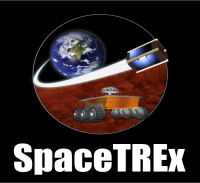 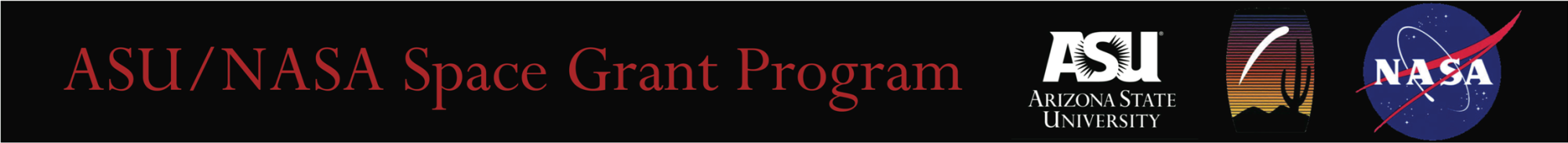 Thank You
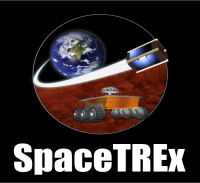 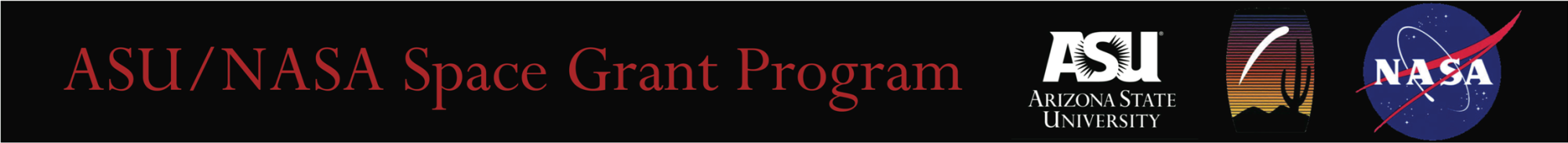